Параболи в житті
Математику всім потрібно любити і знати,в житті всім потрібна вона.
На що схожа ця дуга?
На гору, міст, фонтан, рибалку,усмішку смайлика  чи маску театральну.
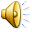 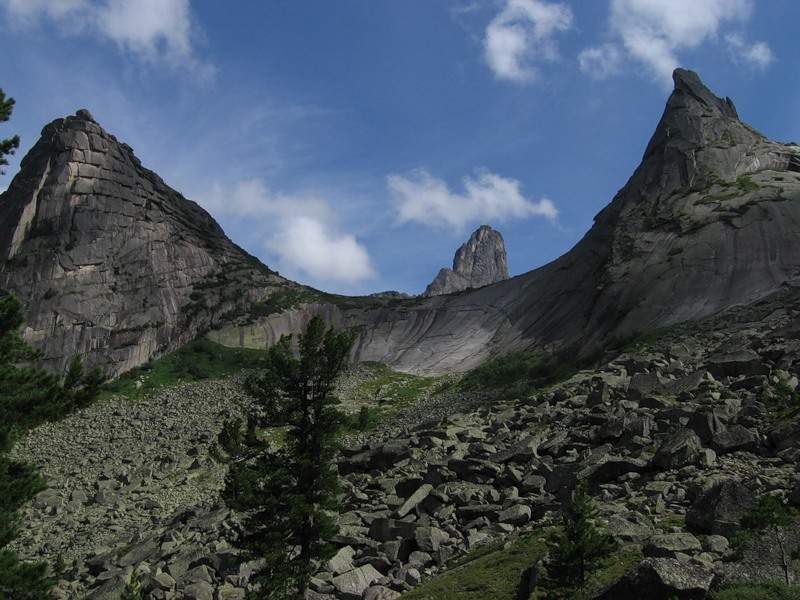 Парабола навколо нас
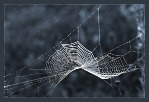 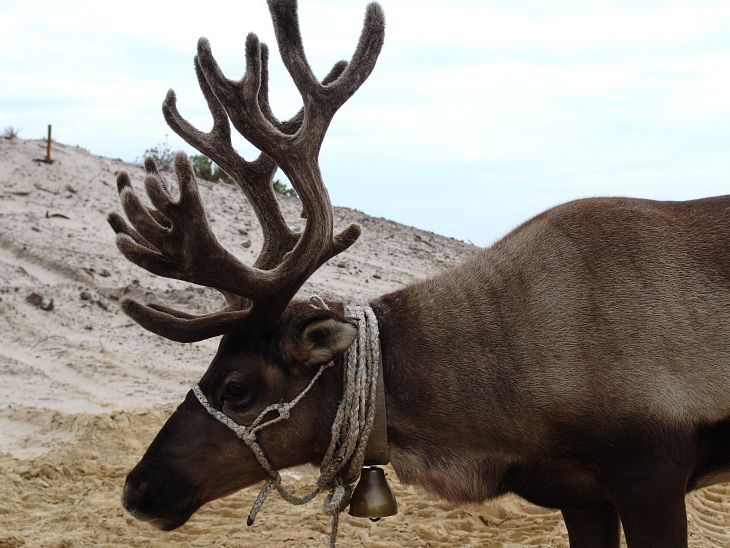 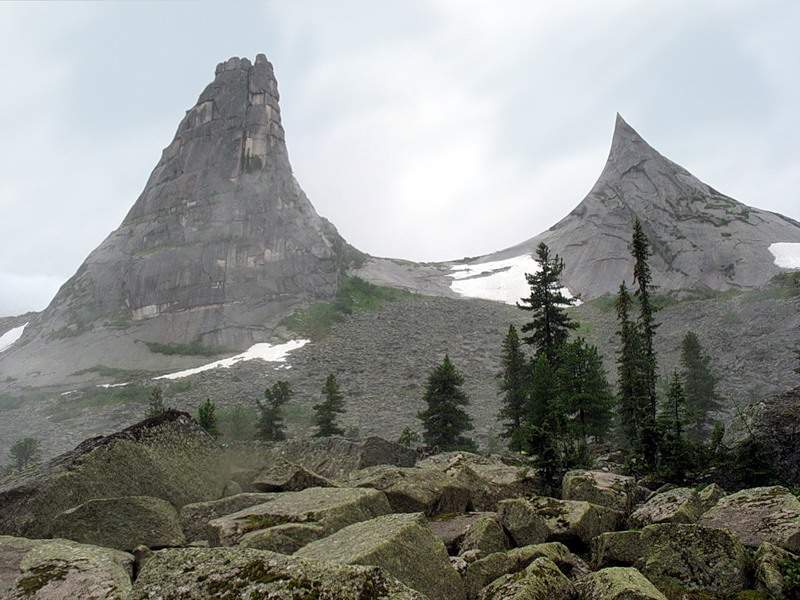 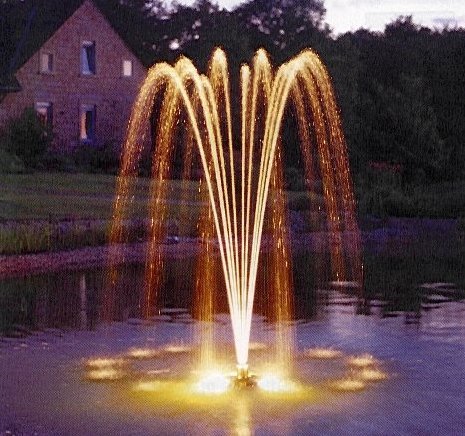 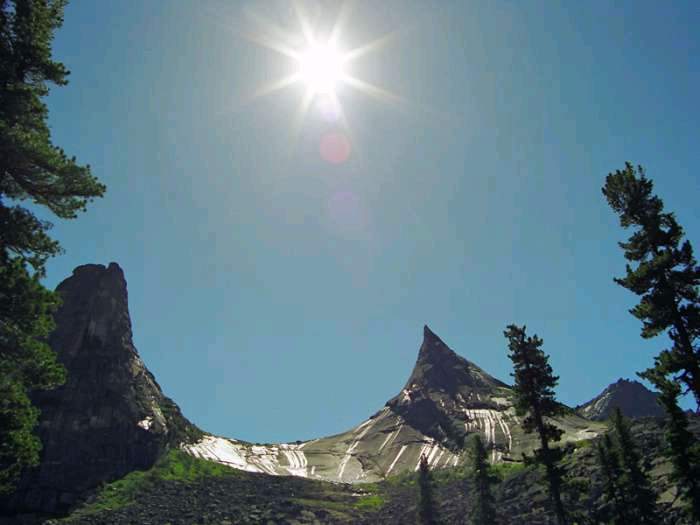 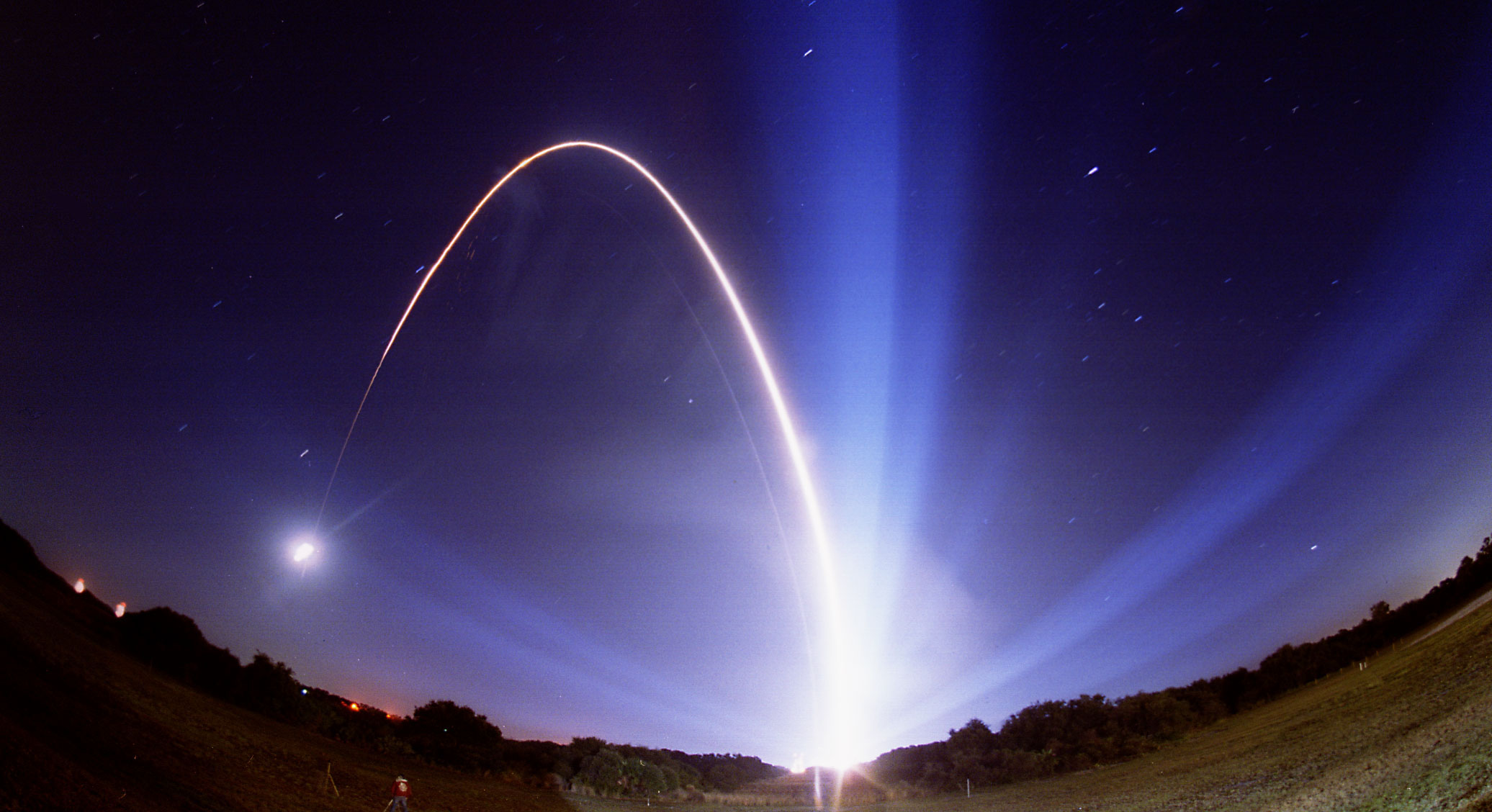 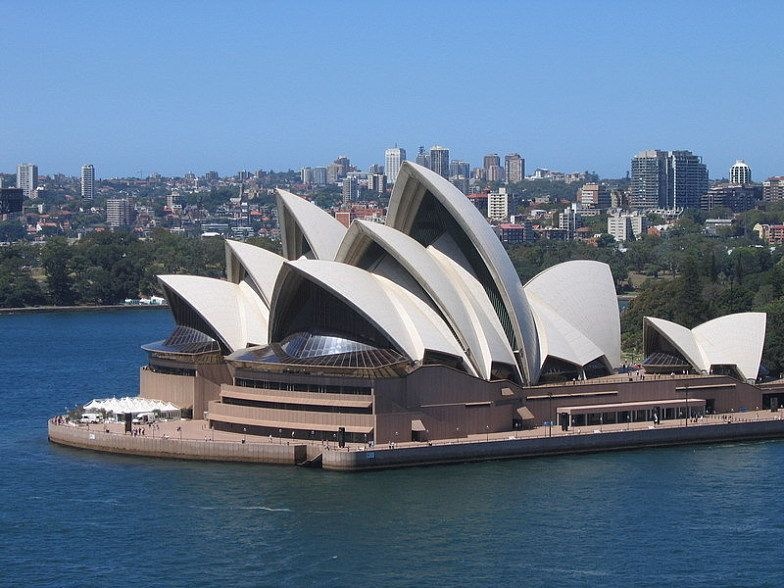 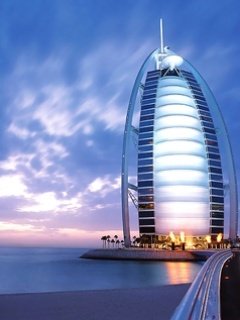 Парабола в архітектурі
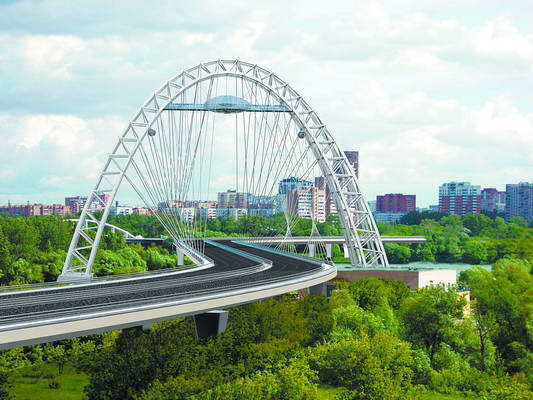 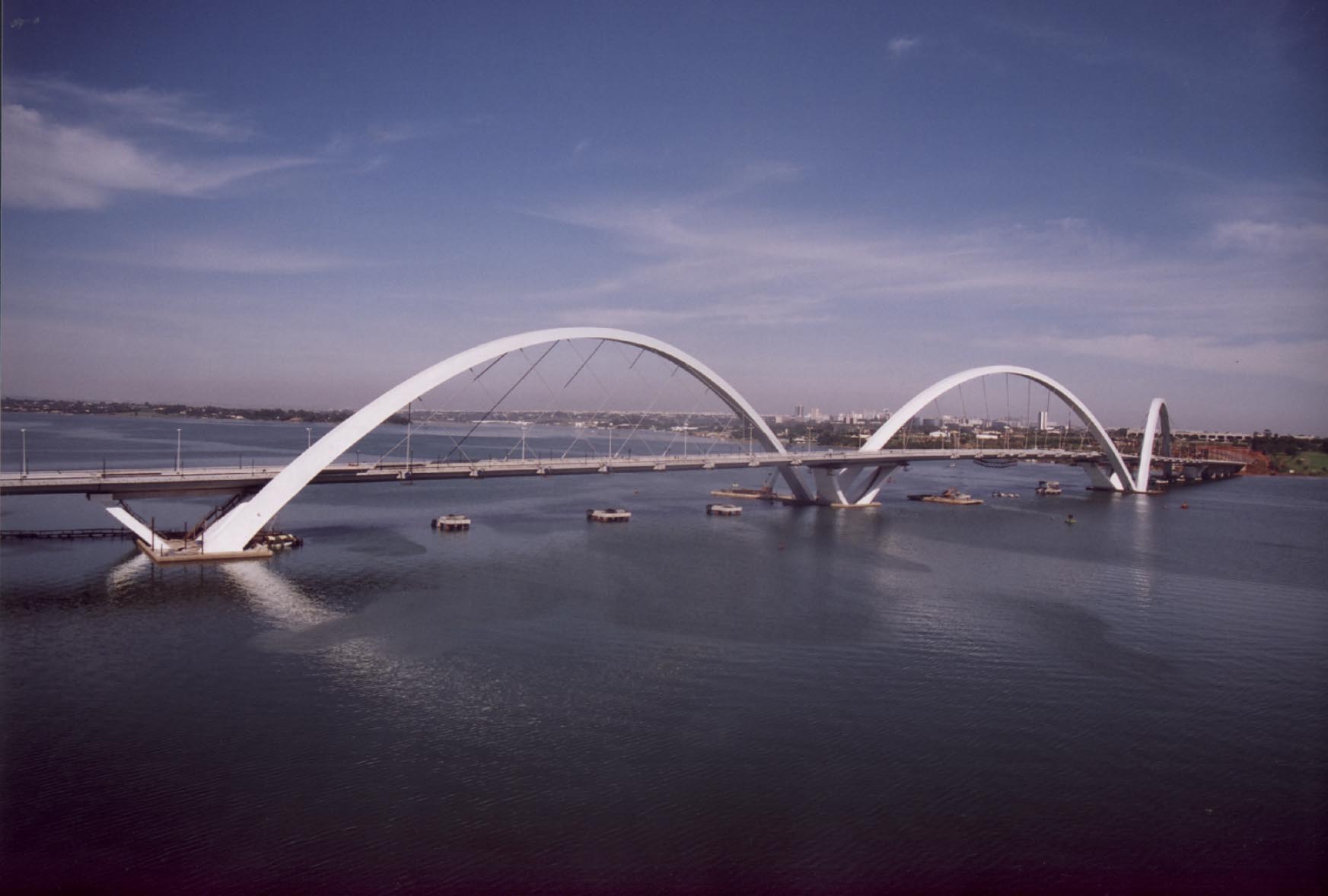 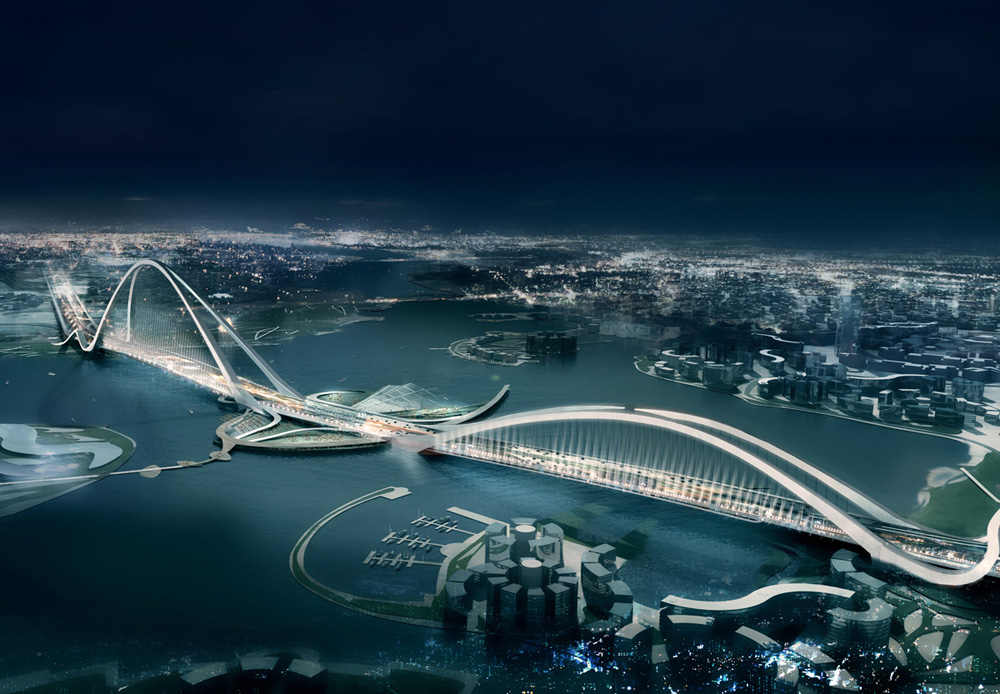 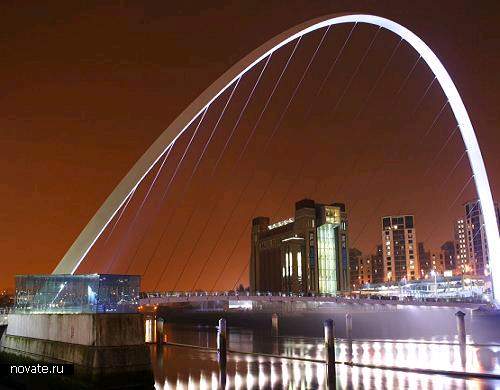 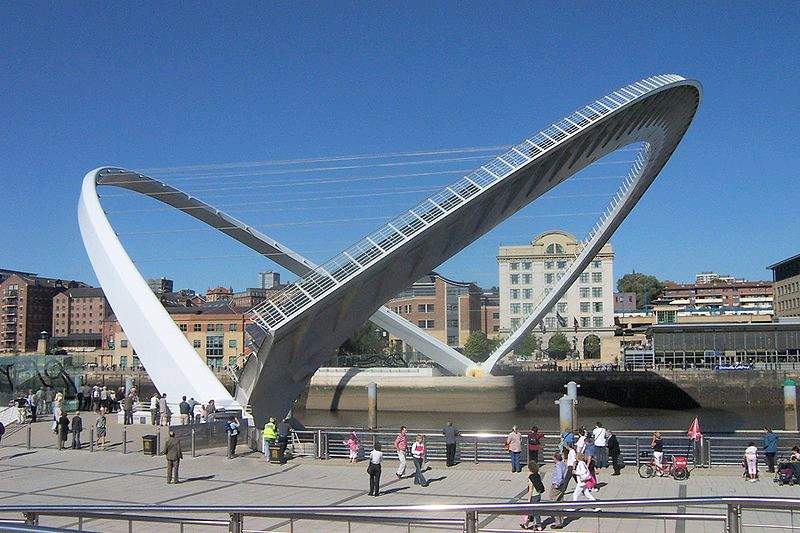 Мости з поворотом навколо осі
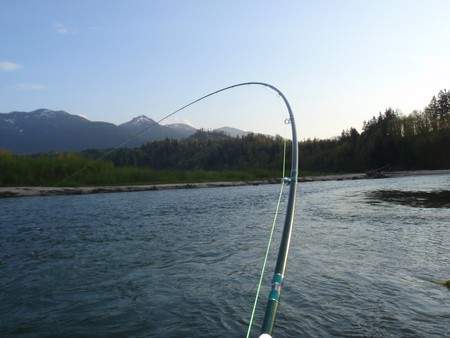 На риболовлі
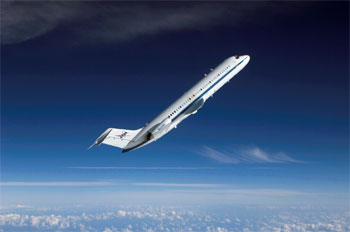 Траєкторія руху - парабола
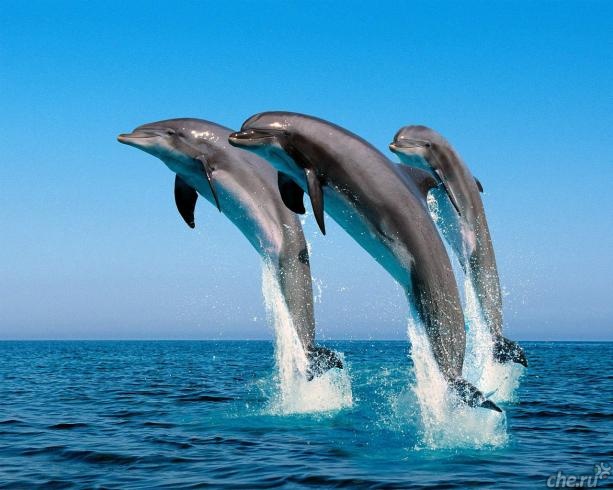 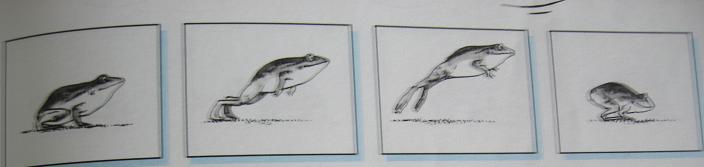 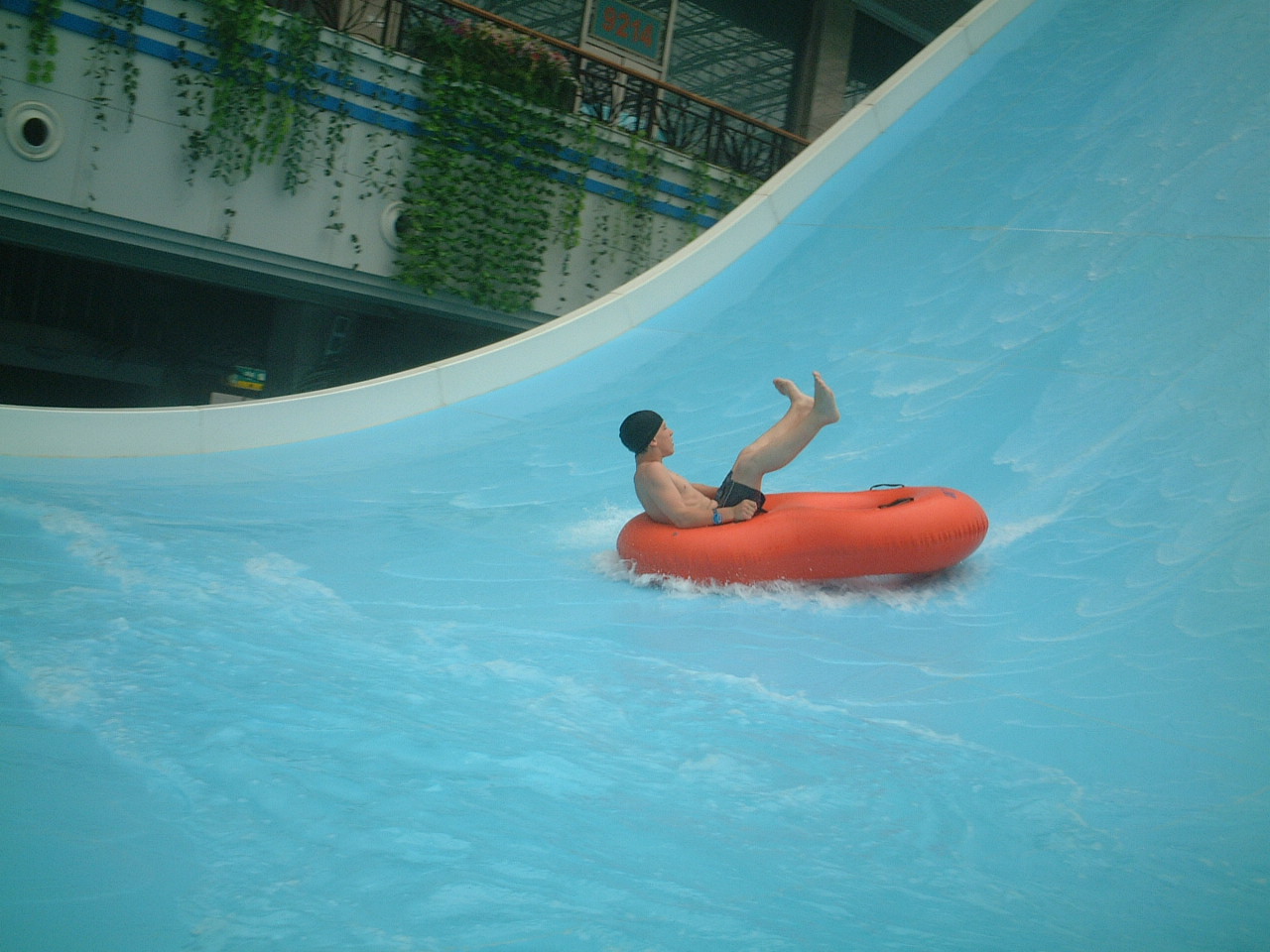 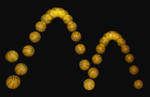 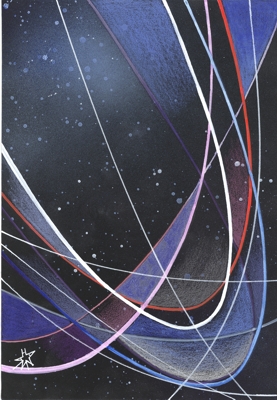 Траєкторії руху деяких космічних тіл
Траєкторія руху  м’яча
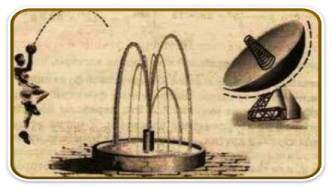 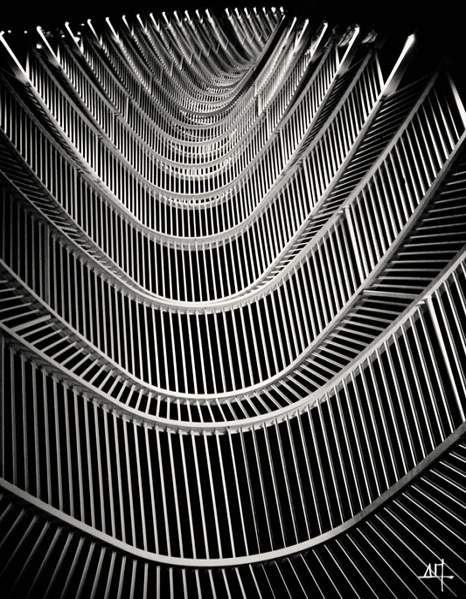 Параболічна антена
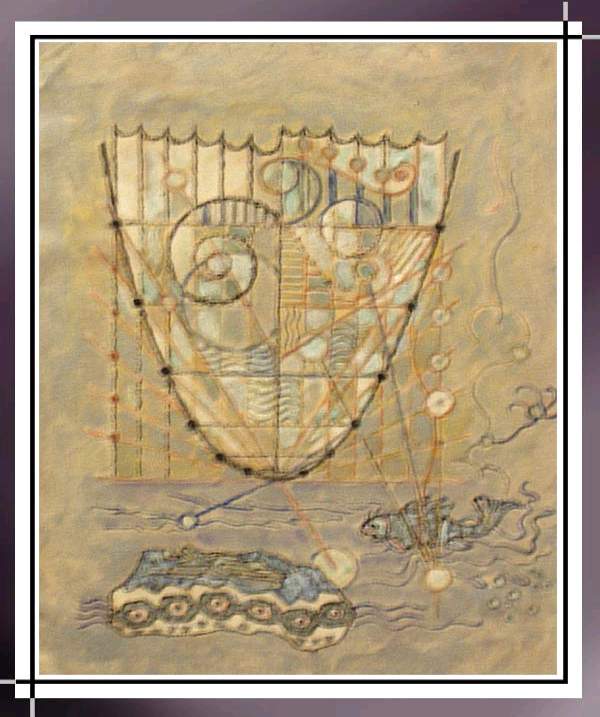 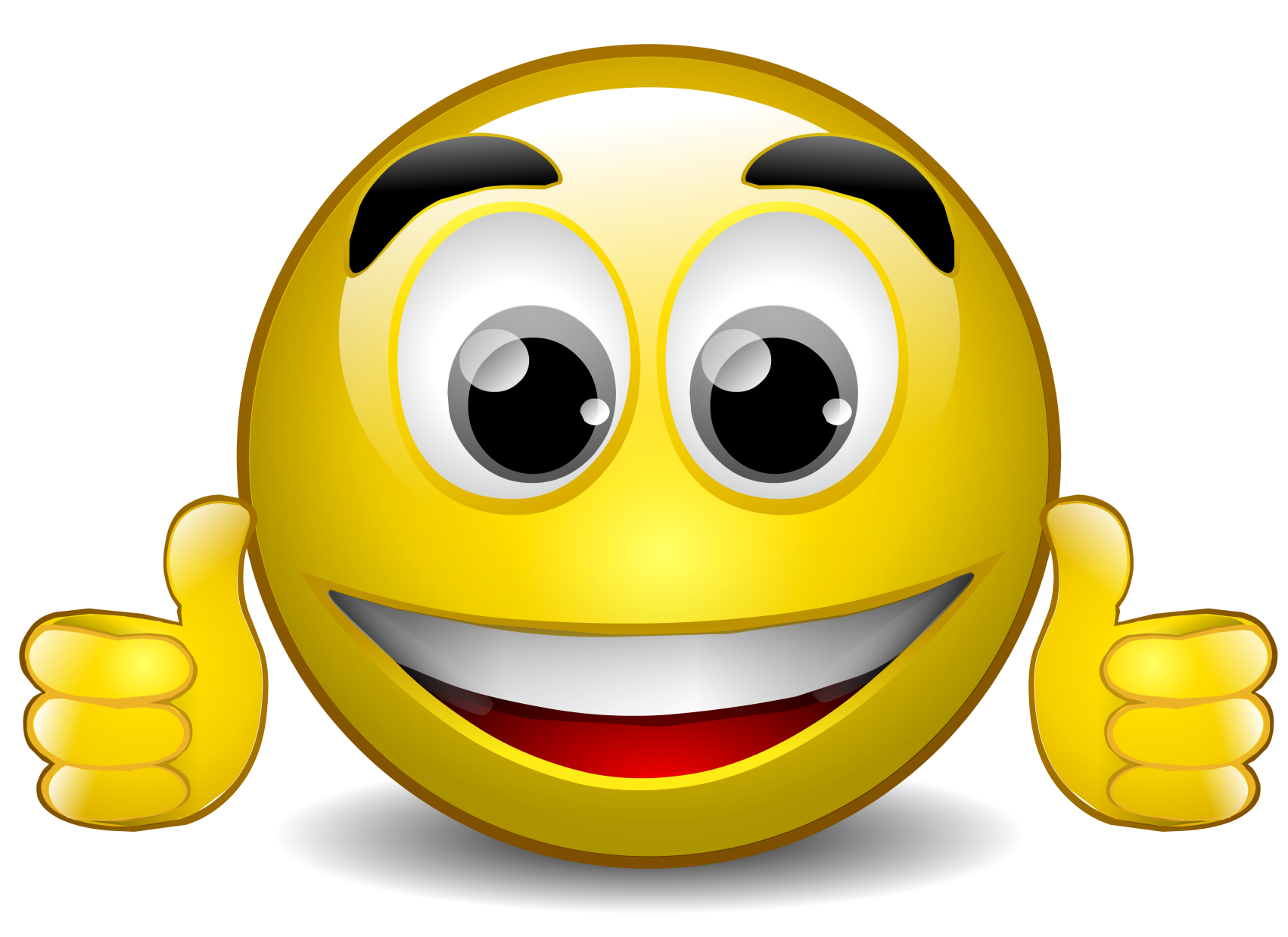